“a QUICKLY-MINDED                  EXPLORER”
УЧЕБНИК АФАНАСЬЕВОЙ 5 КЛ
         Задания к аудированию
PUT  THE  MISSING  WORDS  INTO  THE SENTENCES:

A hotel was in the  …. of the city.
Corner      b) center    c) left 

2. Two … were talking near the hotel.
Men           b) man       c) mans

3. The first person looked for  …  and found it.
Rooms        b) silver coins     c) money

4. He … all the money and ran out from the hotel.
Take       b) taked          c) took

5. He wanted to visit … countries.
Hot          b) cold         c) foreign

6. The second person was a …    .
a) Fireman       b) policeman       c) policewoman

7. The first person said that he never tell … about the things that never took place.
a) Stories        b) fairy tales         c) story ‘s
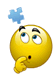 The right answers:

B
A
C
C
C
B
A
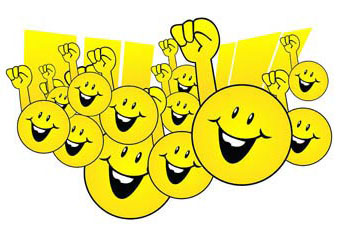 A
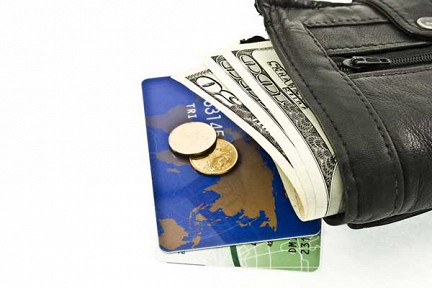 B
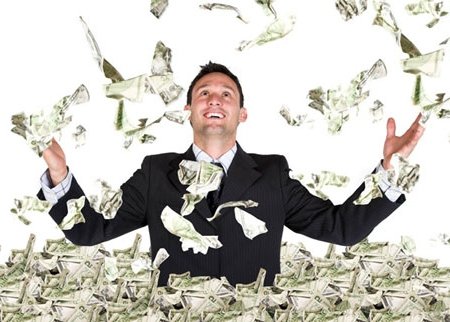 C
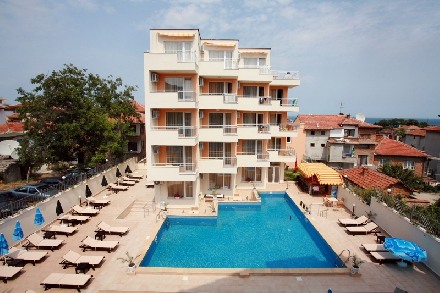 F
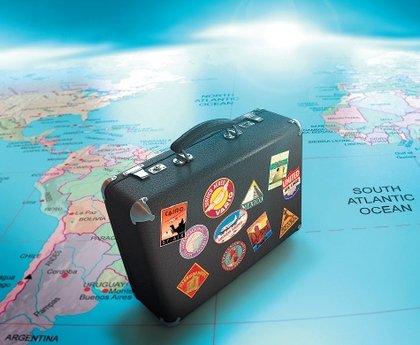 D
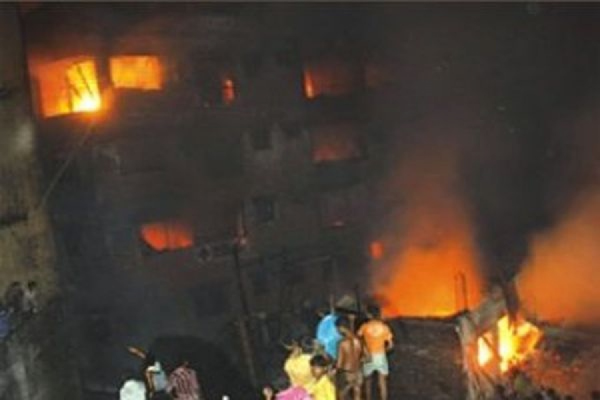 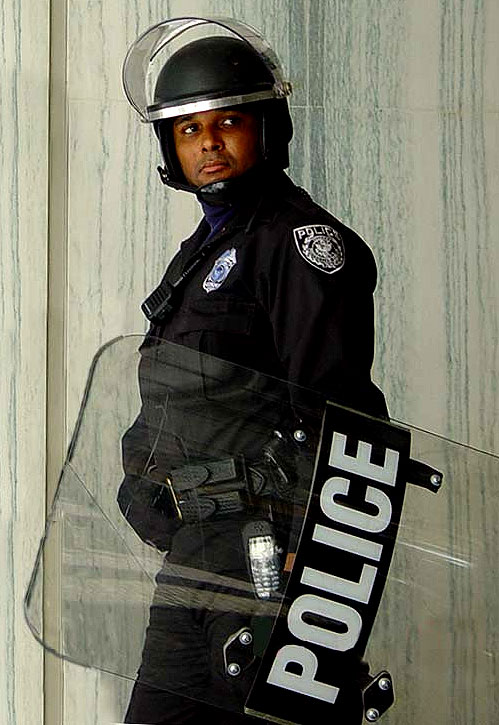 E
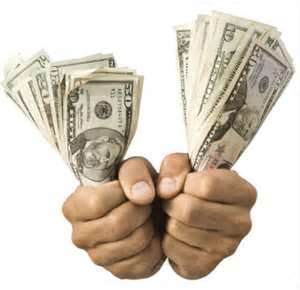 G